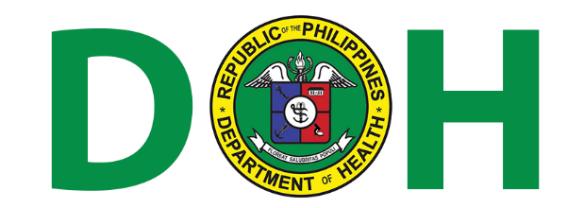 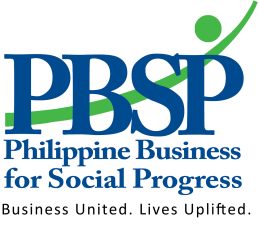 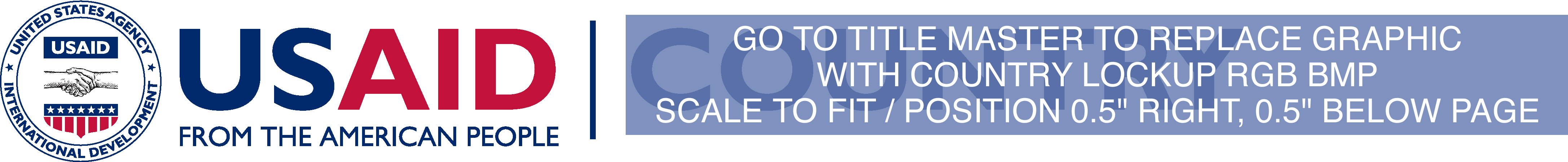 5th edition NTP MANUAL OF PROCEDURESReporting
Objectives
The objectives of recording and reporting are to:
document patient and program information that would ensure high-quality patient care, a continuum of care among referred TB cases, and information sharing among health care providers; 
provide tools to help staff in providing adequate services to individual patients; and
allow program managers at different levels of the health care system in the NTP to monitor and evaluate program performance in a standardized and internationally comparable manner.
[Speaker Notes: Recording has been discussed in previous chapters. This presentation focuses only on reporting.]
Policies
Recording and reporting for NTP shall be implemented in all DOTS facilities whether public or private.

Recording and reporting shall include all cases of TB, classified according to internationally accepted case definitions. Quarterly reports should reflect the sex, age, type and source of cases reported from various units in the province/city/municipality. 

Recording and reporting for NTP shall use the FHSIS network for routine reporting and feedback.
[Speaker Notes: RECORDING
Put not applicable/ not done instead of blank
Red line every quarter
Black ink except for positive results which should be in red

REPORTING
Put zero instead of blanks]
Policies
The Integrated TB Information System (ITIS) shall be the official electronic TB information system.

Records and reports shall allow for the calculation of the main indicators for program evaluation.

All quarterly reports should be sent to the DOH through channels (DOTS facility to PHO/CHO to RHO to NCDPC-DOH) based on agreed timeline.
[Speaker Notes: RECORDING
Put not applicable/ not done instead of blank
Red line every quarter
Black ink except for positive results which should be in red

REPORTING
Put zero instead of blanks]
Procedures
The NTP reporting forms should  be accomplished quarterly by all DOTS facilities or TB laboratories and submitted to the next higher level (i.e., Provincial or City Health Office).
All reports should be reviewed and approved by the DOTS facility physician before submission.
The reports will be consolidated and analyzed by the PHOs/CHOs and submitted to the RHOs.
Procedures
The RHOs will, likewise, analyze and consolidate the reports. 

The laboratory reports (Reports 1a, 1b and 2a) will be submitted to NTRL while the rest (Reports 3a, 3b, 4, 5a, 5b, 5c and 6) will be submitted to IDO-NTP.
Timeline for submission
[Speaker Notes: This is from the MSE chapter]
General Parts of the Report
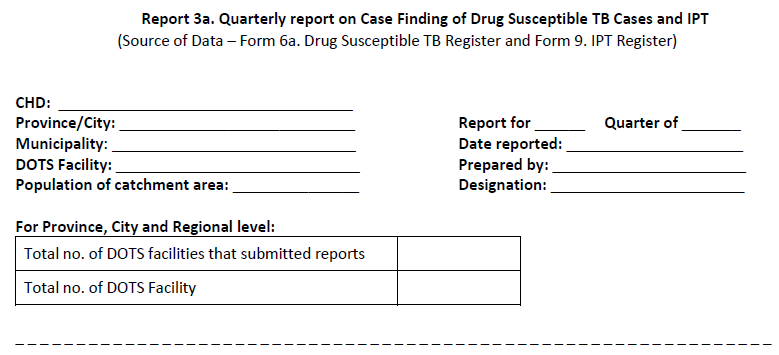 Name of Facility, Municipality, Province/City and Region
Title of the Report
To be used by CHO/PHO and RHO when consolidating reports
Report Cohort, Date Submitted, Prepared by
Report 1a
Inspect “reason for examination”; should be “diagnosis”
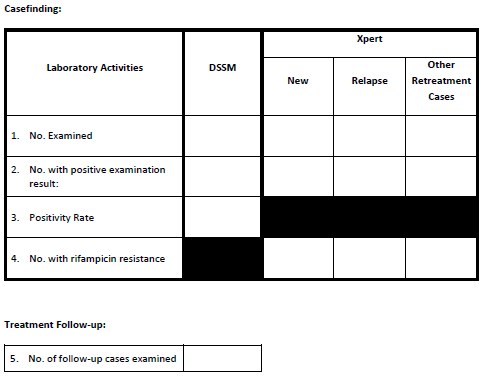 Inspect test done (DSSM or Xpert)
Inspect “history of treatment”
Inspect “examination result” if DSMM Positive or TBC Positive (MTB Detected)
Positivity rate = #3 / #2
Inspect “reason for examination”; should be “follow-up”
Report 2
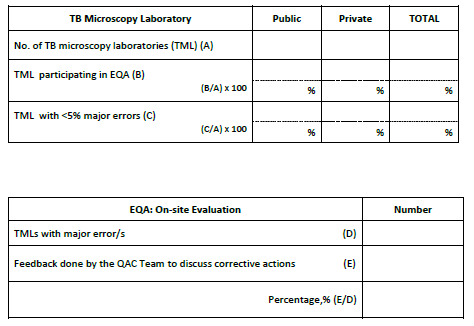 Report 3a
Inspect “bacteriologic status” if “BC”
Inspect “registration group”
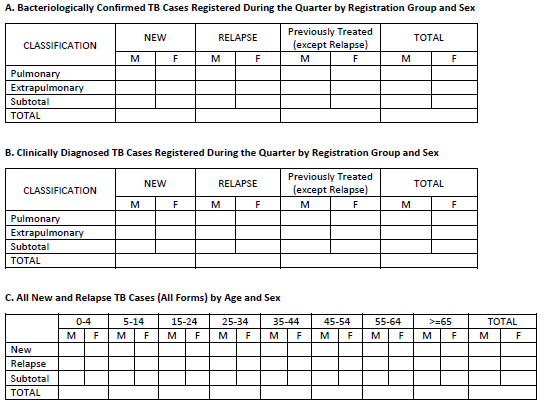 Inspect “sex”
Inspect “anatomical site”
Inspect “bacteriologic status” if “CD”
New and Relapse of BC and CD; Subtotal of A + B should equal C
Inspect age
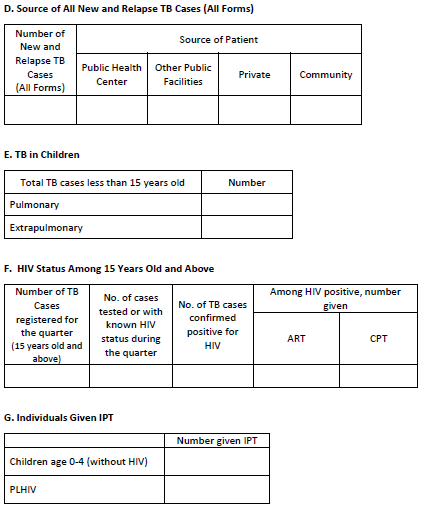 Subtotal in A & B should match with D
Patients in E have been reported in A & B
Regardless of Classification & Reg Group
Only for patients 15 y/o and above
Check “age”
Report 3b
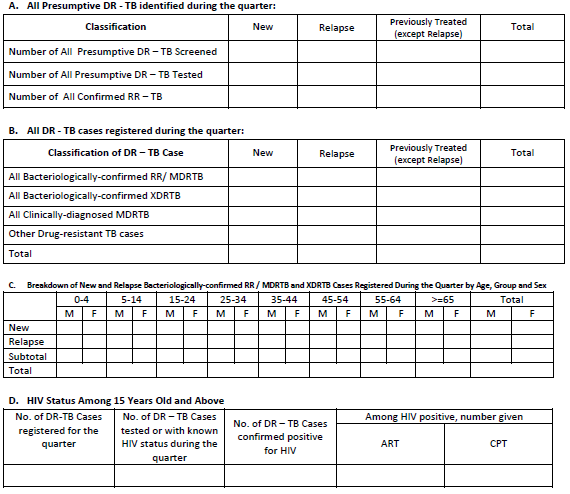 From Form 1. Presumptive TB Masterlist
From Form 6b.
Inspect “bacteriologic status at start of treatment” and “registration group”
BC cases only
Among all registered patients
Report 4
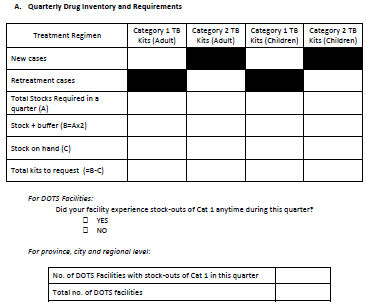 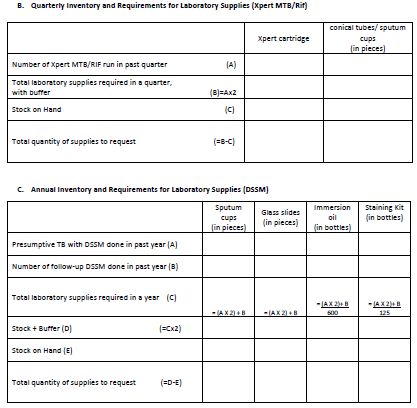 Report 5a
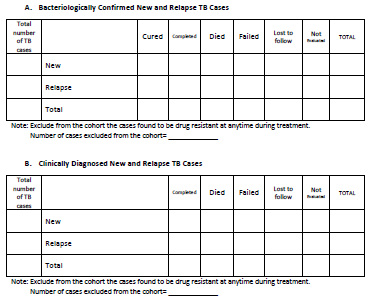 Total registered should equal total evaluated unless excluded
Total can be compared to that in previous Report 3A of same cohort
Patients who turned out DRTB are excluded from the cohort
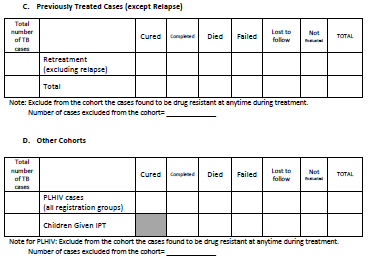 Patient may already be reported in A, B or C
Report 5b
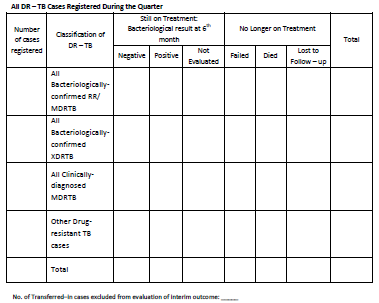 Report 5c
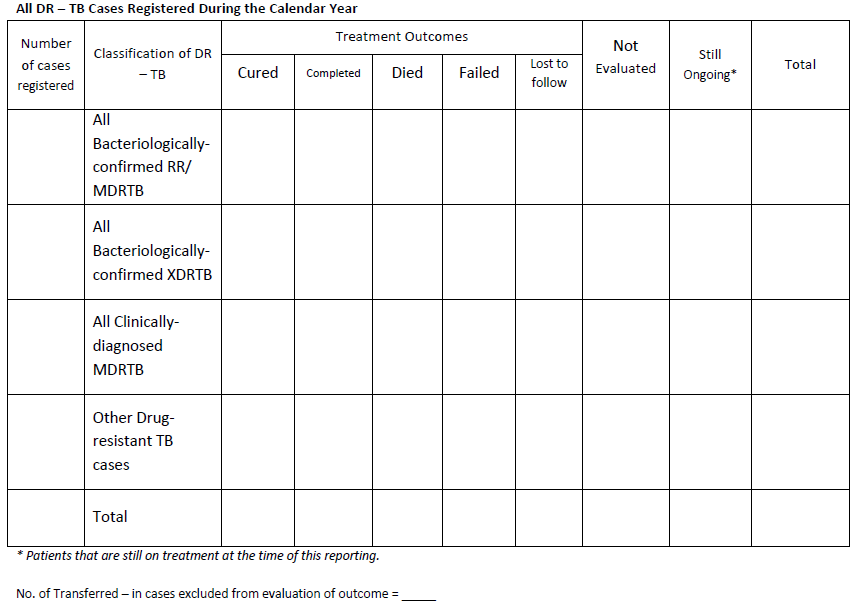 Report 6
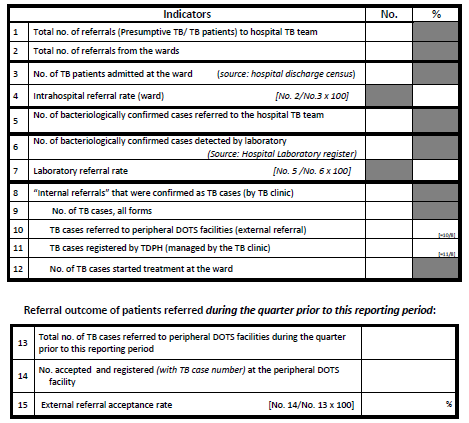 Count patients according to “date received by TB clinic”
From hospital
From lab register
Inspect column 8, “TB”
From Hospital TB Register
From two quarters ago, inspect column 21
[Speaker Notes: New page per quarter
iTIS
Soft vs hard]